Tulane Emergency Preparedness & Response
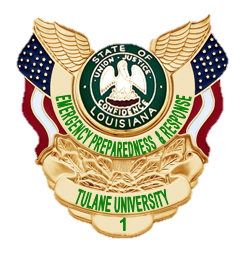 Presented By:
Donald Veals, Emergency Preparedness & Response Manager
Providing Tulane University a solid yet flexible emergency preparedness and response structure, positioned to provide for the best possible safety and welfare of the faculty, staff and students through the preservation of life, health, property, and environment.
Mission Statement
All-Hazards Approach
Emergency communications
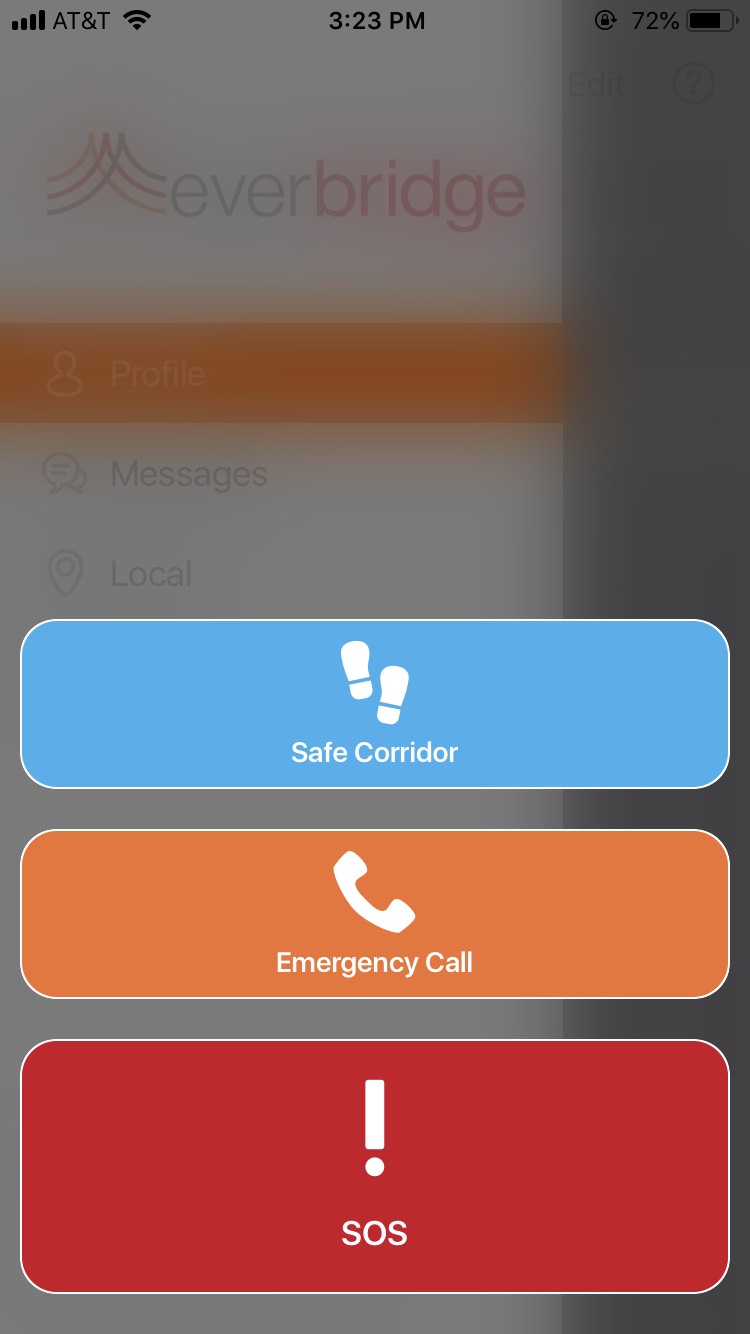 Emergency Webpage 
 Mass Notification Communication System - Everbridge 
 Email 
 Text 
 Voicemail 
 ALERTUS 
 Blue Light Sirens 
 Social Media: @TulaneEmergency        - Facebook        - Twitter        - Instagram
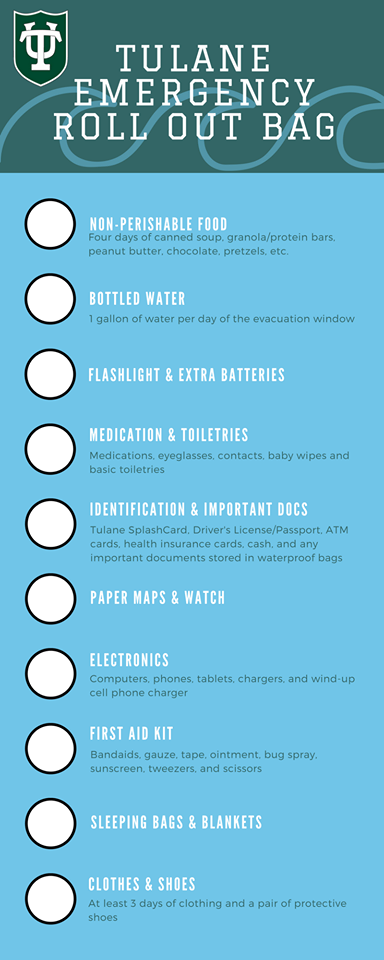 Hurricane Awareness
7 days out we see it, 5 days out we know if its coming to us, and if Tulane is closing you will know 3 days out (if not more)
-Buy your plane tickets early 
-Things to keep for emergencies:
-Cash
-Picture IDs
-Emergency Contact information NOT on a cell phone 
TIP- Don’t leave behind important documentations or family heirlooms when you evacuate!
If for some reason you can not evacuate, please contact the student affairs department and/or TUPD and they will assist in taking you to University of Alabama in Birmingham (it will not be fun so have a plan!)
Safety Plans
Before you register for classes make sure you fill out your personal safety plan
 	- Gibson Tulane >Student Evacuation Plan

Also, updating your emergency contacts each year makes sure you will receive emergency messaging

Don’t put your parents phone numbers or home numbers in YOUR contact information           - Parents can register elsewhere
RUN, HIDE, FIGHT
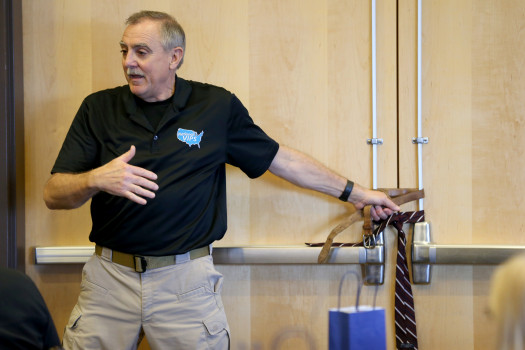 Resources you can use to keep doors shut: 
Belt 
Shoelaces
Door stop 
Power cords 
Anything that’s long and can be wrapped around a door
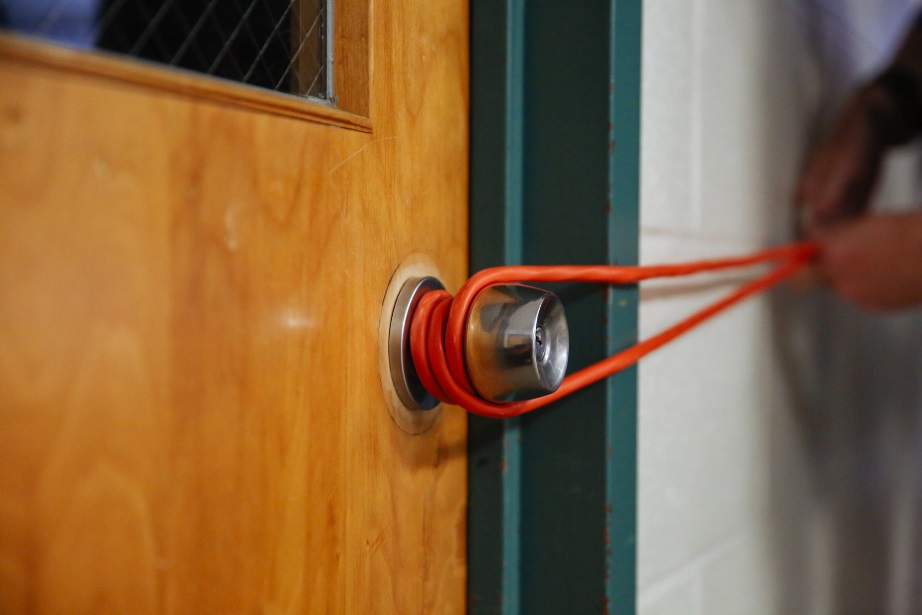 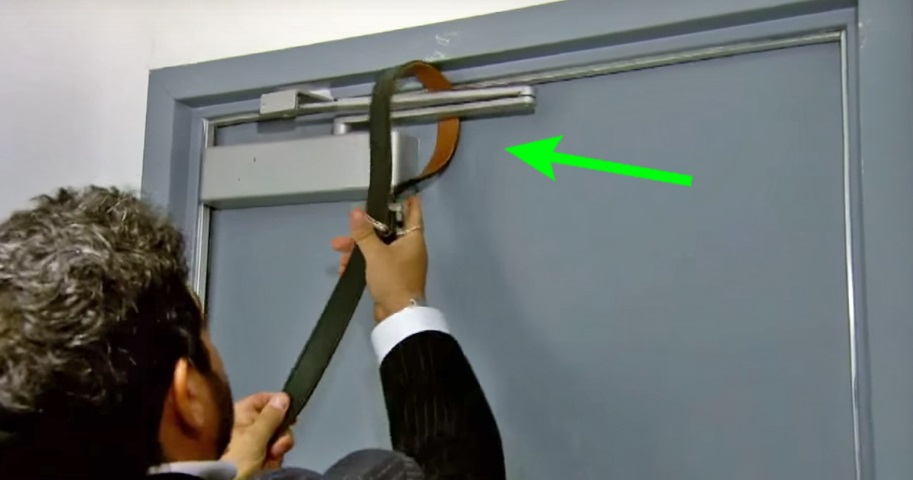 Notify Authorities - But ONLY if you can do so safely
Pay attention to Emergency Messages- we will always use clear language - NO CODES will be used!
Do NOT go near the area(s) that may be affected... Seriously DON’T!
Move fellow students and staff to safe areas (but DON’T waste time trying to persuade them)
Lock the door and Stay PUT until All Clear Messages have been sent
-Silence your cell phone and other possible sources of    noise
-Hide behind or underneath large items
-Remain quiet
TIP - You can use the Everbridge App and/or respond back to emergency texts to send messages to TUPD and Emergency Personnel directly
RUN, HIDE, FIGHT if needed
What Students Should Do
Questions?
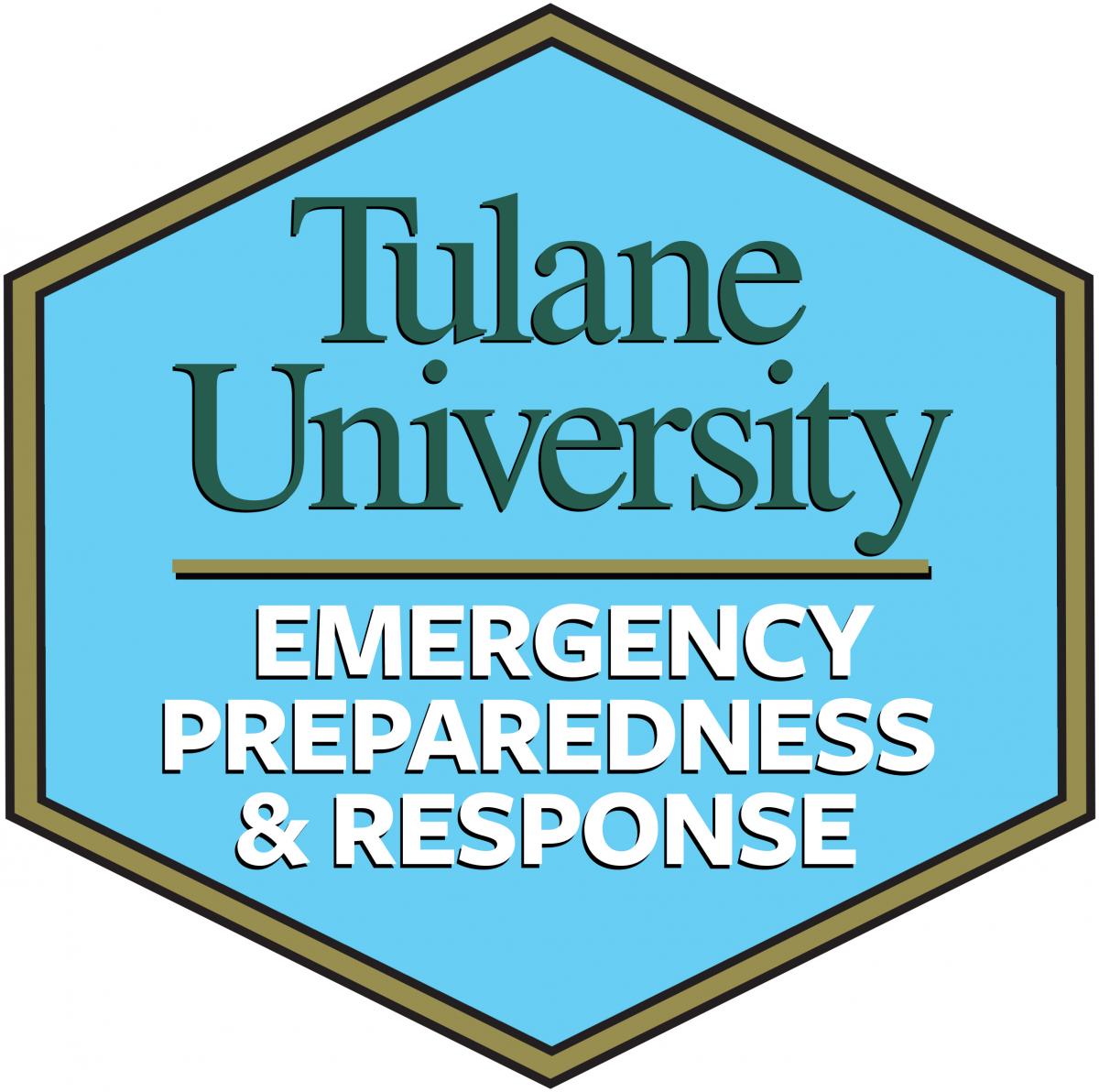 Phone: 504-862-8266
 Social Media: @TulaneEmergency        - Facebook        - Twitter        - Instagram
 Website: emergencyprep.Tulane.edu
 Email: emergencyprep@Tulane.edu
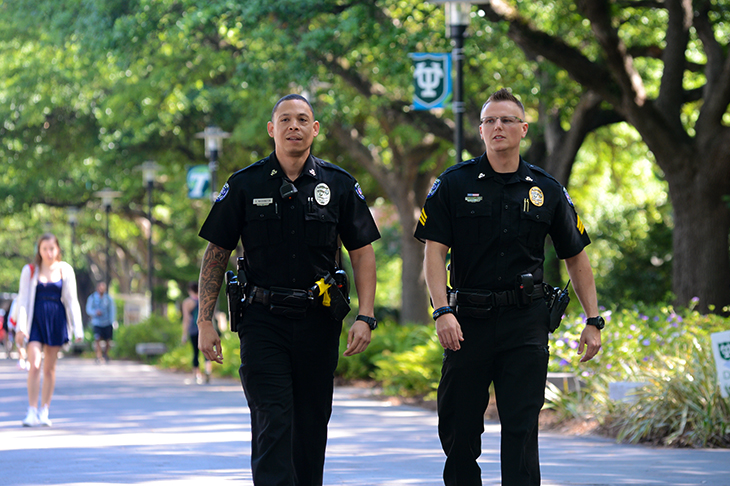 Tulane University Police Department
Lt. Roger Barnes
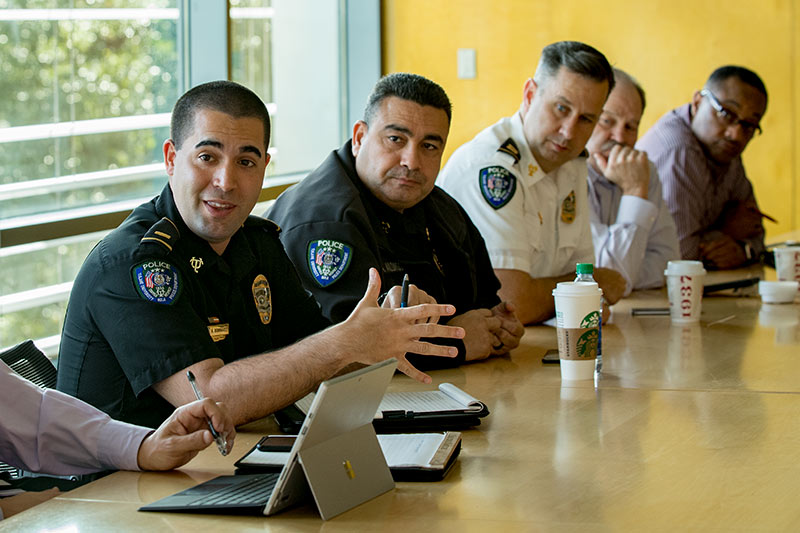 Sworn Police Officers
Fully commissioned police officers

La. P.O.S.T. Academy Graduates
  
100 Commissioned Police Officers

Black Shirts & Black Pants

Patrol on Foot, Bike, and Motorized Vehicles
TUPD Police Services
Crime Prevention
Everbridge
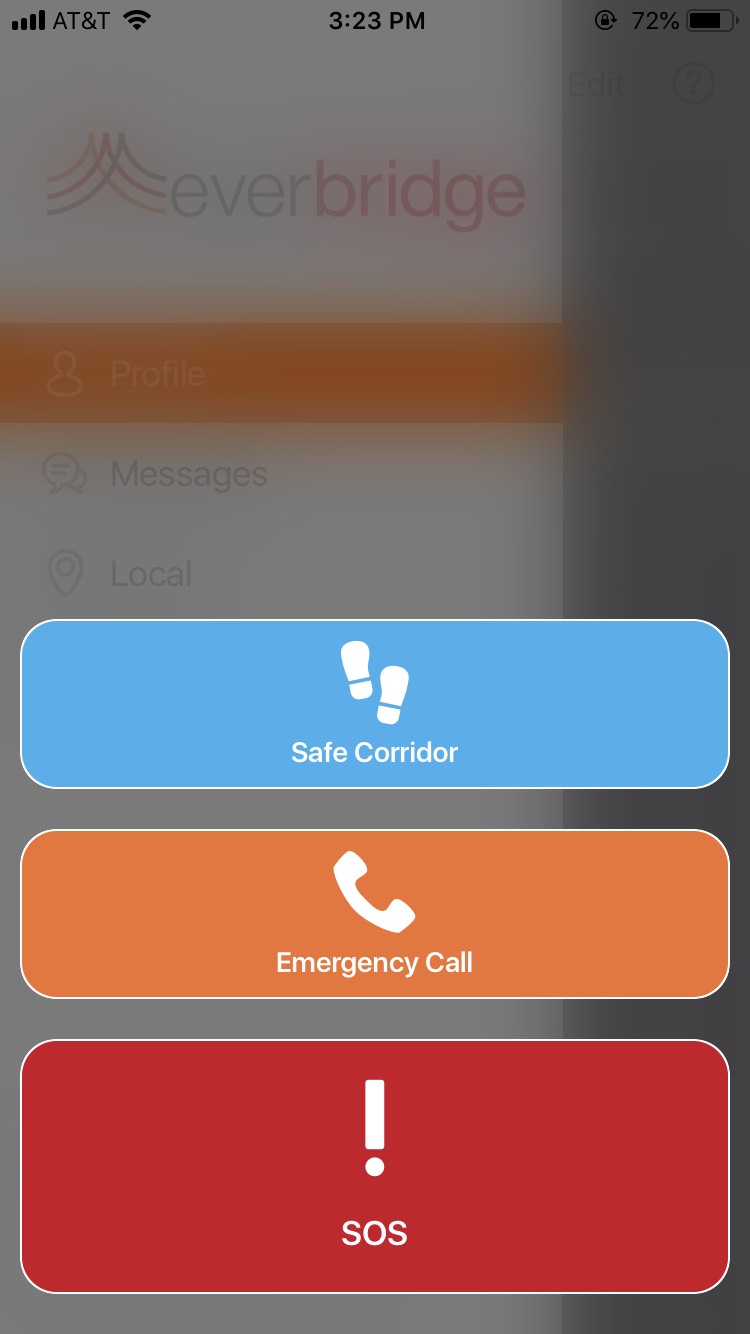 What is Everbridge?
Everbridge is a emergency mass notification system and personal safety service that is available free to Tulane students, faculty, and staff who have a Tulane.edu login

Once you register and create a user profile, you may use the Safe Corridor feature while walking or traveling in uncomfortable situations. This feature will prompt you to enter a code at regular intervals throughout your journey to ensure your safety. Upon your safe arrival, simply disarm the feature. If you do not disarm the feature, TUPD will be notified and we will follow up.
Emergency Call & SOS button
Report It-Leads Online
Property inventory system
-Free registration at reportit.leadsonline.com
-Keep a secure, online record of valuable property, accessible from anywhere.
-Include serial numbers and pictures
-If property is ever stolen, Law Enforcement can flag the item in the system and receive a notification if the property is entered into a Louisiana pawn shop
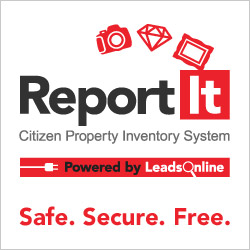 TAP Ride
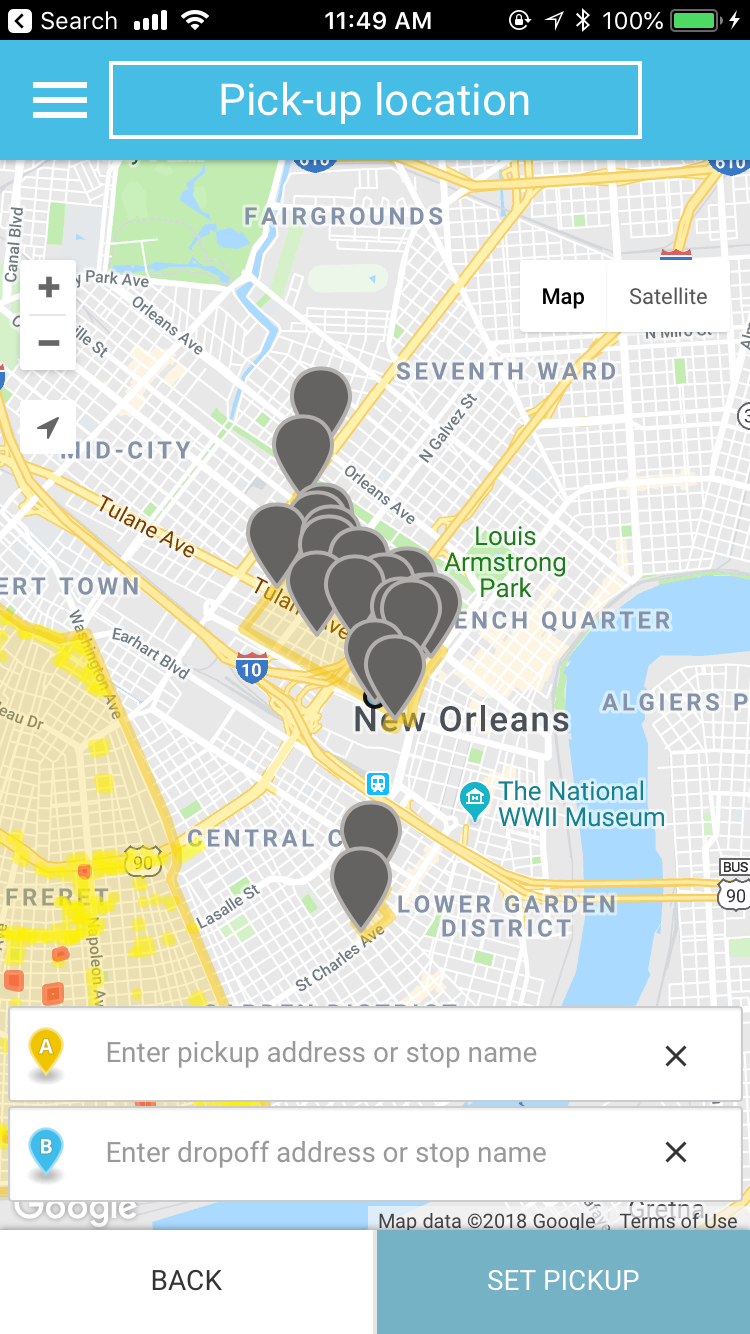 Tap Ride is a mobile application used by Shuttles and Transportation
Can request a ride via the Gold Zone Shuttle
http://www2.tulane.edu/universityservices/transportation/gold-zone.cfm
Call 504-314-7233
Get the app! Search “TapRide” and select Tulane University!
Contact Us/Questions